Building Vocabulary
L.I. – I can focus on homophones & confusions.S.C. – I will think about meaning & use in context.
Homophones & confusions
Tuesday 17th November 2020
1. One minute - Discuss each of the words with your shoulder partner.       Think about when you may use these familiar words.
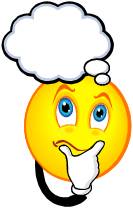 2.Copy the table into your jotter.
3.Pick five words and draw a small image of each. Write the word below.
4. For the five words not yet used create an interesting sentence for each.